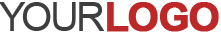 June, 2017
Web
Design Proposal
For [Client]
Project Manager: [name]
About Us
[Provide a brief introduction to you and your company. Explain how you got started, who is on your team, and why you love to do this work.].
Introduction
The main goals is to [project goals] .
[Client] is facing extremely competitive times in the [client industry]. In this environment, traditional means of marketing – which [Client] depends on – are becoming less effective by the moment. 

A high impact web site is necessary to effectively reach new clients and provide an edge over the competition.

[Client] requires a site that:

Provides a modern web presence.
Increases and converts visitors.
Offers relevant information.
Gives current and potential clients the means to contact the firm.

Also required is a content management system that will allow [Client] to easily manage content on the site.
Recommended Solution
[ Service/ Product/ Package Name]
Project Timeline
We offer the following timeline for the development of an original corporate identity and marketing package:
Fee Summary
The complete company website includes:

A website where users will {add some action users/customers will perform}.

An administration section to enable management of {enter items clients will want to manage, consider a sub-list here}.

Company contact and location pages.

Original graphic design work for the home page, interior pages and {anything else that has been agreed on}.
This includes an administrative section (backend) to let you manage pages, and the actual website where these pages get displayed.
Terms & Conditions
Once project fee is paid in full to [Client] any elements of text, graphics, photos, contents, trademarks, or other artwork furnished to [Client] for inclusion in website are owned by [Client].

[Your Company] assumes [Client] has permission from the rightful owner to use any images or design elements that are provided by [Client] for inclusion in the website, and will hold harmless, protect, and defend [Your Company] from any claim or suit arising from the use of such elements.

[Your Company] retains the right to display graphics and other Web content elements as examples of their work in their portfolio and as content features in other projects. [Your Company] also retains the right to place a text link on the bottom of every page.

This agreement becomes effective only when signed by agents of [Client] and [Your company]. Regardless of the place of signing of this agreement, [Client] agrees that for purposes of venue, this contract was entered  into in STATE and any dispute will be litigated or arbitrated in STATE. 

The agreement contained in this contract constitutes the sole agreement between [Client] and the [Your Company] regarding all items included in this agreement.